С В Е Т Е Т А Ј Н Е (УВОД) и СВЕТА ТАЈНА КРШТЕЊА
ШТА СУ СВЕТЕ ТАЈНЕ?
СВЕТИХ ТАЈНИ ИМА 7
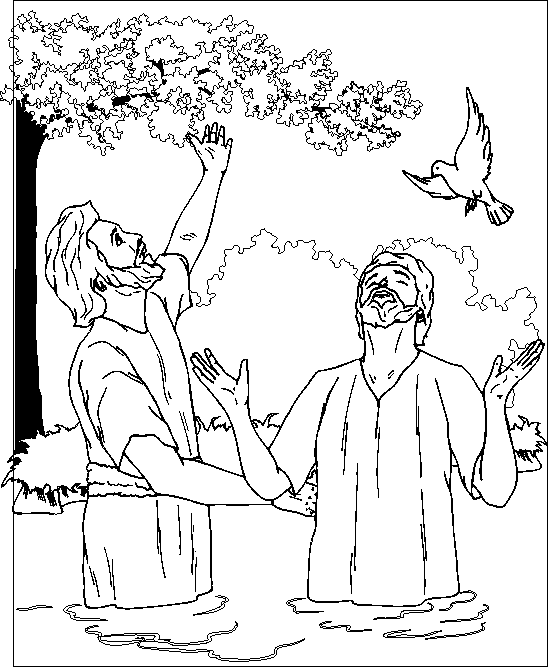 видљиве свештене радње које верницима пружају невидљиву благодат Светог Духа;
Подела светих тајни
поновљиве
непоновљиве
КРШТЕЊЕ
МИРОПОМАЗАЊЕ
СВЕШТЕНСТВО
ИСПОВЕСТ
ПРИЧЕШЋЕ
БРАК 
ЈЕЛЕОСВЕЋЕЊЕ
грч: Βάπτισμα
ПРВА И ГЛАВНА СВЕТА ТАЈНА. ВРШИ СЕ ПОГРУЖАВАЊЕМ 3 ПУТА У ВОДУ ОСОБЕ КОЈА СЕ КРСТИ.
РЕЧИ КОЈЕ СЕ ГОВОРЕ: КРШТАВА СЕ
СЛУГА БОЖИЈИ У ИМЕ ОЦА И СИНА И СВЕТОГ ДУХА.АМИН.
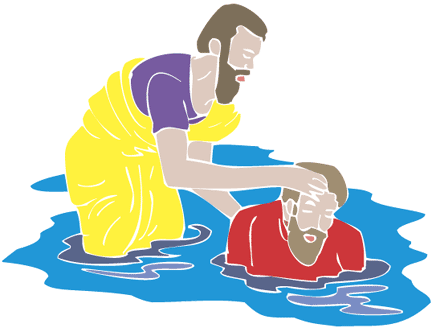 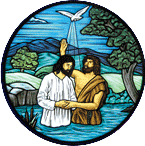 ГОСПОД ИСУС ХРИСТОС СЕ КРСТИО У СВОЈОЈ 30. ГОДИНИ
ВАЖНОСТ КРШТЕЊА
КРШТЕЊЕМ СЕ ПОСТАЈЕ ХРИШЋАНИН И ЧЛАН ЦРКВЕ
САМО КРШТЕНА ОСОБА ИМА ПРАВО ДА ПРИСТУПИ ОСТАЛИМ СВЕТИМ ТАЈНАМА
ТРЕБА ЗНАТИ
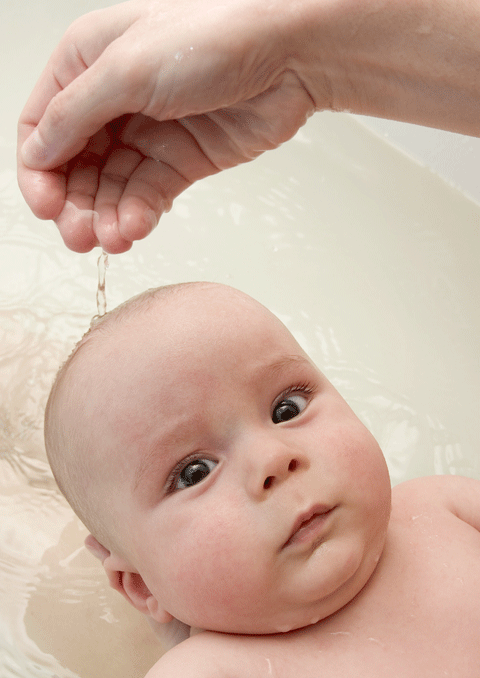 ПРАВОСЛАВНА ЦРКВА САВЕТУЈЕ ДА СЕ ДЕЦА КРСТЕ ДО 2 МЕСЕЦА СТАРОСТИ
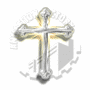 зато што су апостоли крштавали децу
Зашто је потребно да се деца крштавају?
Сетите се шта смо говорили на часу о овој теми?
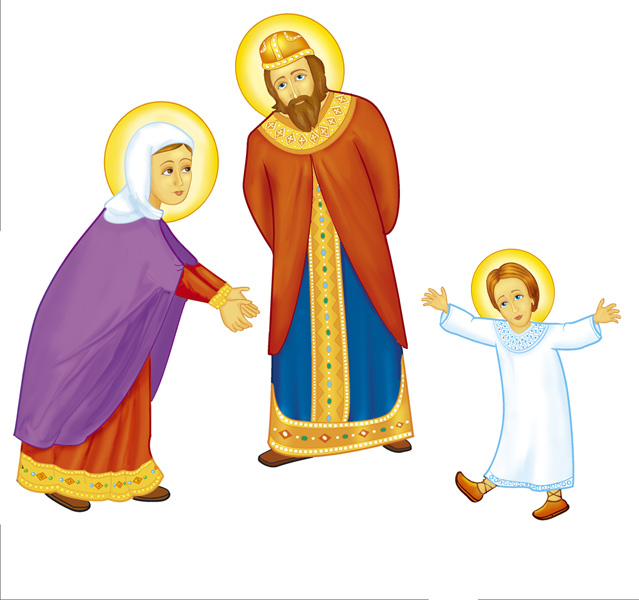 ЗАШТО СЕ КРШТАВАМО?
Христос је заповедио апостолима:“Иди-те и научите све народе крстећи их у име оца и сина и светог духа .амин“
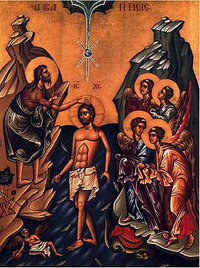 КО ЈЕ КРСТИО ХРИСТА?
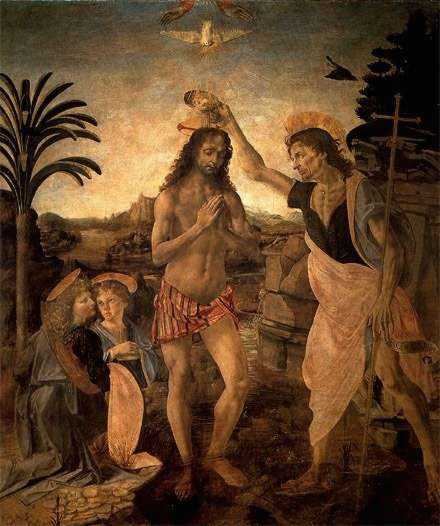 ХРИСТА ЈЕ КРСТИО НА РЕЦИ ЈОРДАН СВЕТИ ЈОВАН КРСТИТЕЉ
НАЈИДЕАЛНИЈЕ МЕСТО ЗА СВЕТУ ТАЈНУ КРШТЕЊА БИЛЕ БИ КРСТИОНИЦЕ, АЛИ ПОШТО ИХ НЕМА ПУНО ОВА СВЕТА ТАЈНА СЕ ОБАВЉА У  ХРАМОВИМА И ТАДА СВЕШТЕНИК 3 ПУТ  ОБЛИВА ОНОГ КО СЕ КРШТАВА
КРСТИОНИЦА
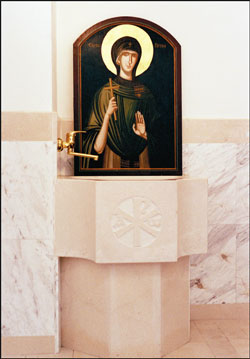 Крстионица Свете Петке у тврђави београдској је за сада једино такво место у Београду, па чак и шире. Намењена је првенствено крштавању одраслих и у свему је прилагођена тој основној намени.
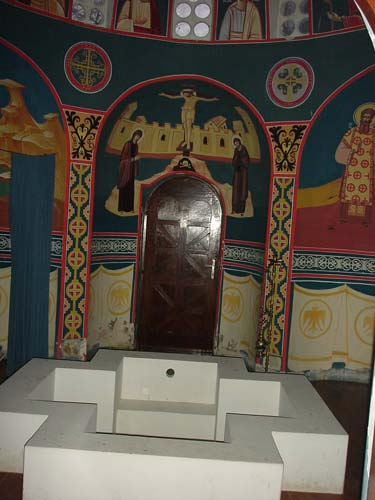 КРСТИОНИЦА 
У МАНАСТИРУ 
КАОНА
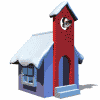 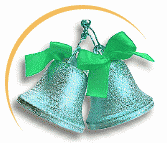 К У М
ДА БИ СЕ НЕКО КРСТИО ТРЕБА ДА ИМА КУМА
КУМ ЈЕ СВЕДОК ПРЕД БОГОМ ДА ЋЕ ДЕТЕ ИЗРАСТИ У ДОБРОГ ХРИШЋАНИНА